DO  YOU LIKE…?
FOOD
[Speaker Notes: NOTA: per sostituire un'immagine selezionarla ed eliminarla, quindi usare l'icona Inserisci immagine per sostituirla con l'immagine desiderata.]
FOOD
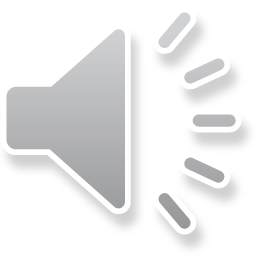 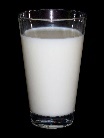 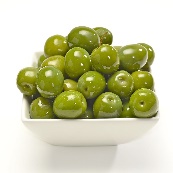 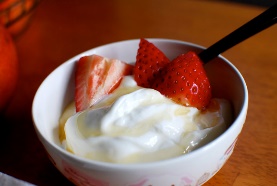 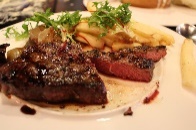 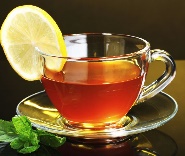 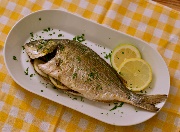 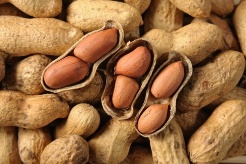 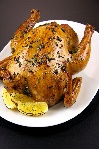 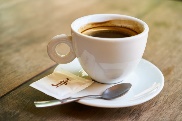 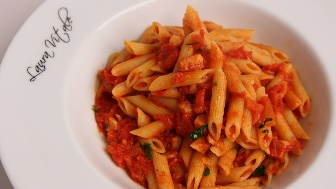 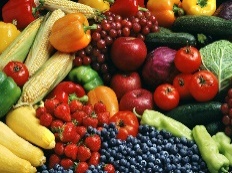 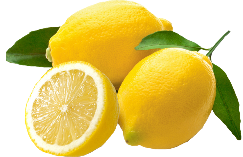 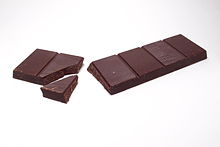 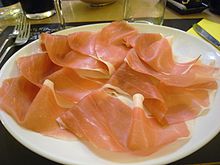 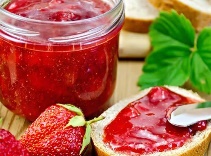 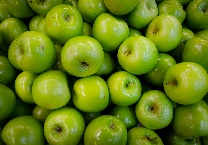 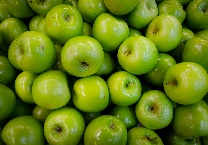 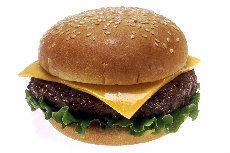 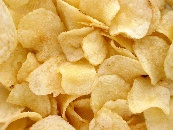 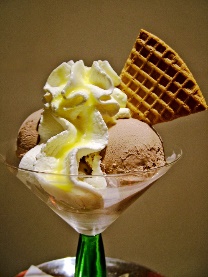 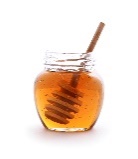 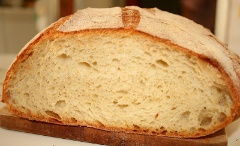 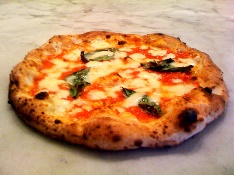 Fruits and vegetables
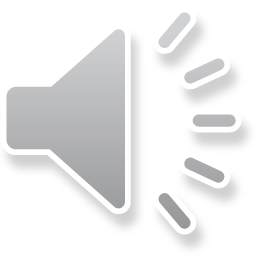 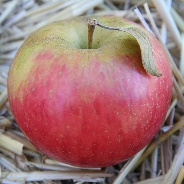 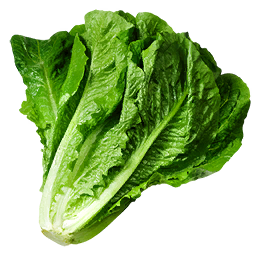 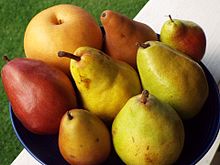 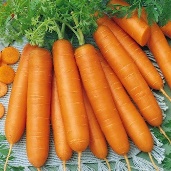 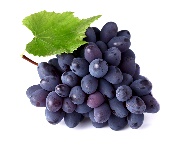 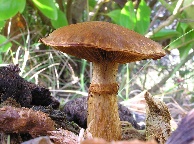 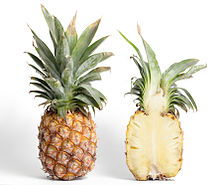 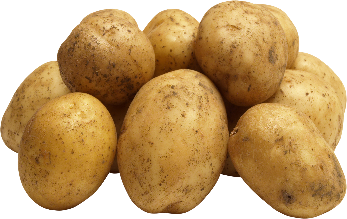 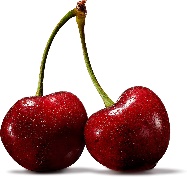 AT BREAKFAST…
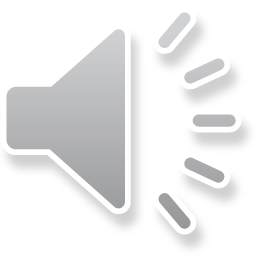 YES I DO !!!!
IT’S MY FAVOURITE FOOD
DO YOU LIKE MILK AND CHOCOLATE?
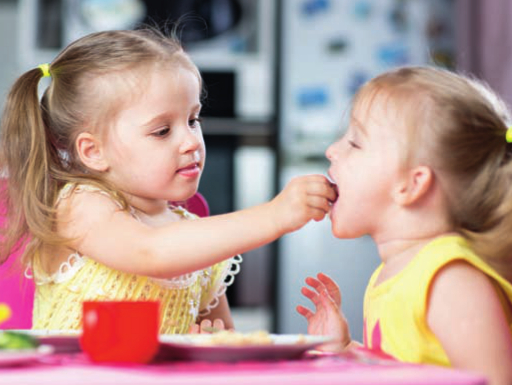 AT LUNCH…
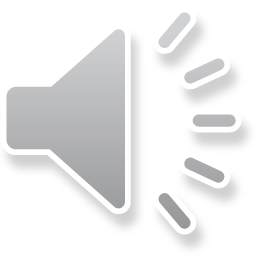 I LIKE HAM AND BREAD!
I LIKE PASTA !
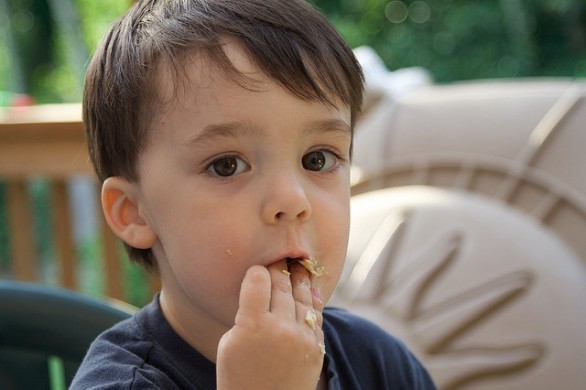 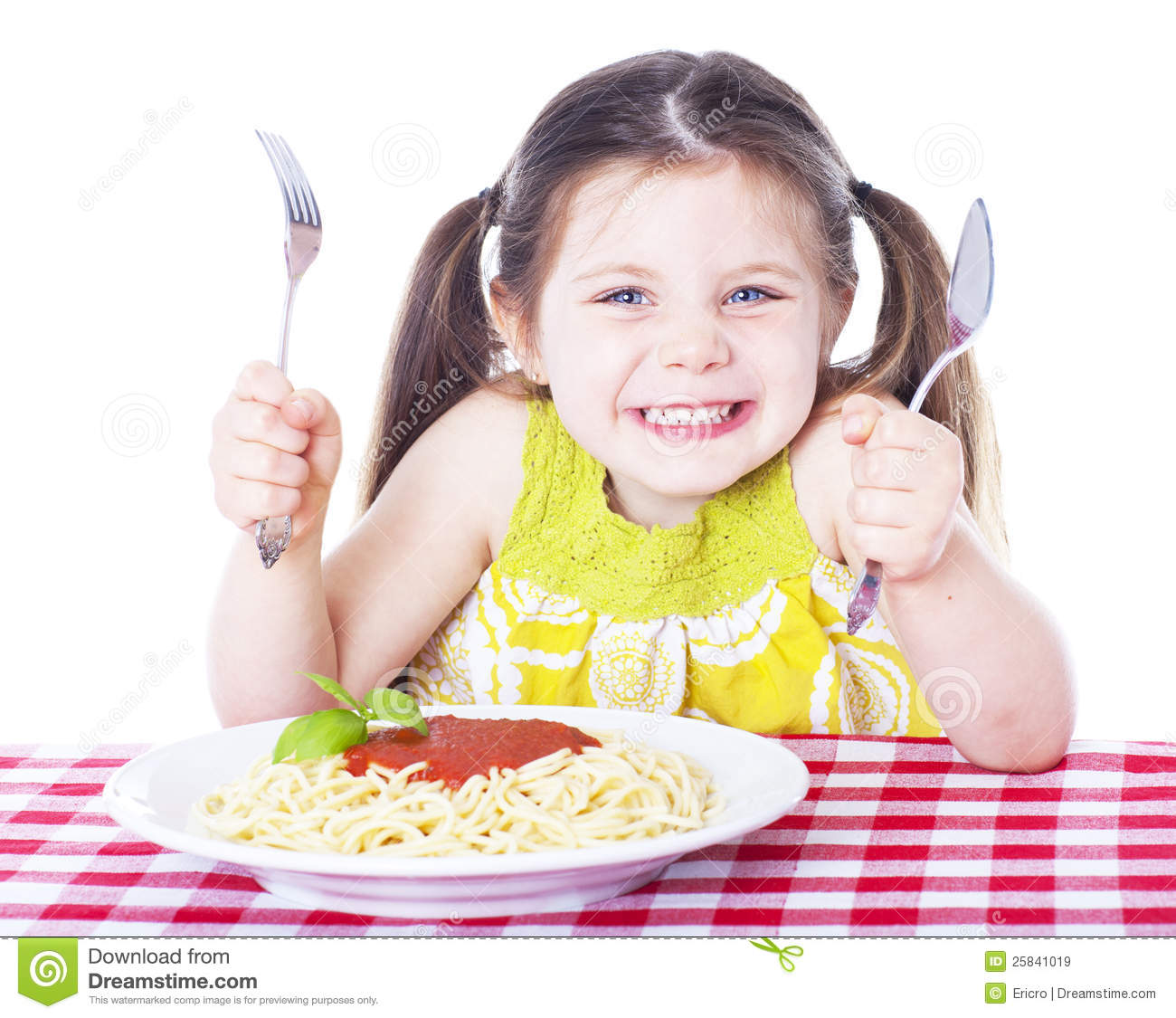 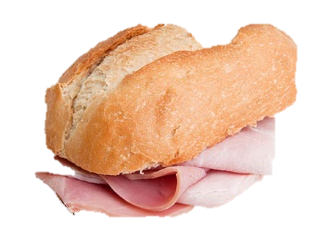 I LIKE CHEESE !
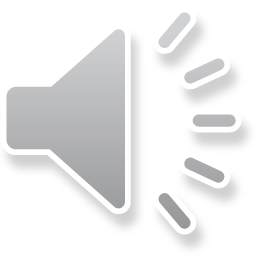 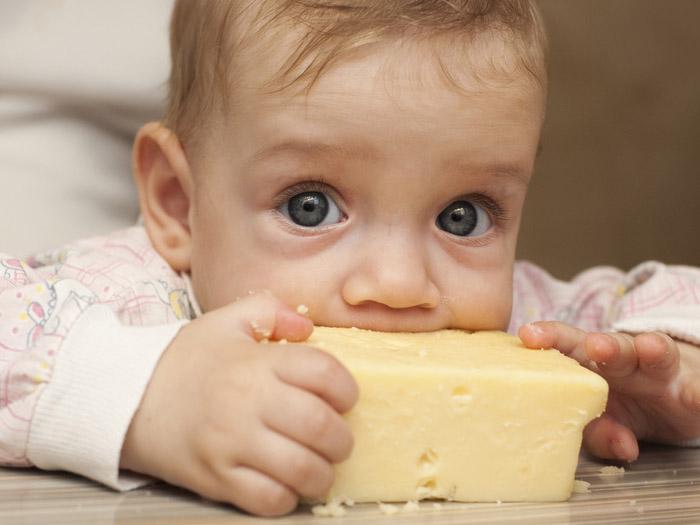 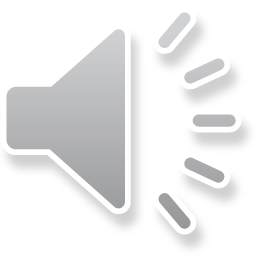 I LIKE COKE!
I DON’T LIKE WATER…..
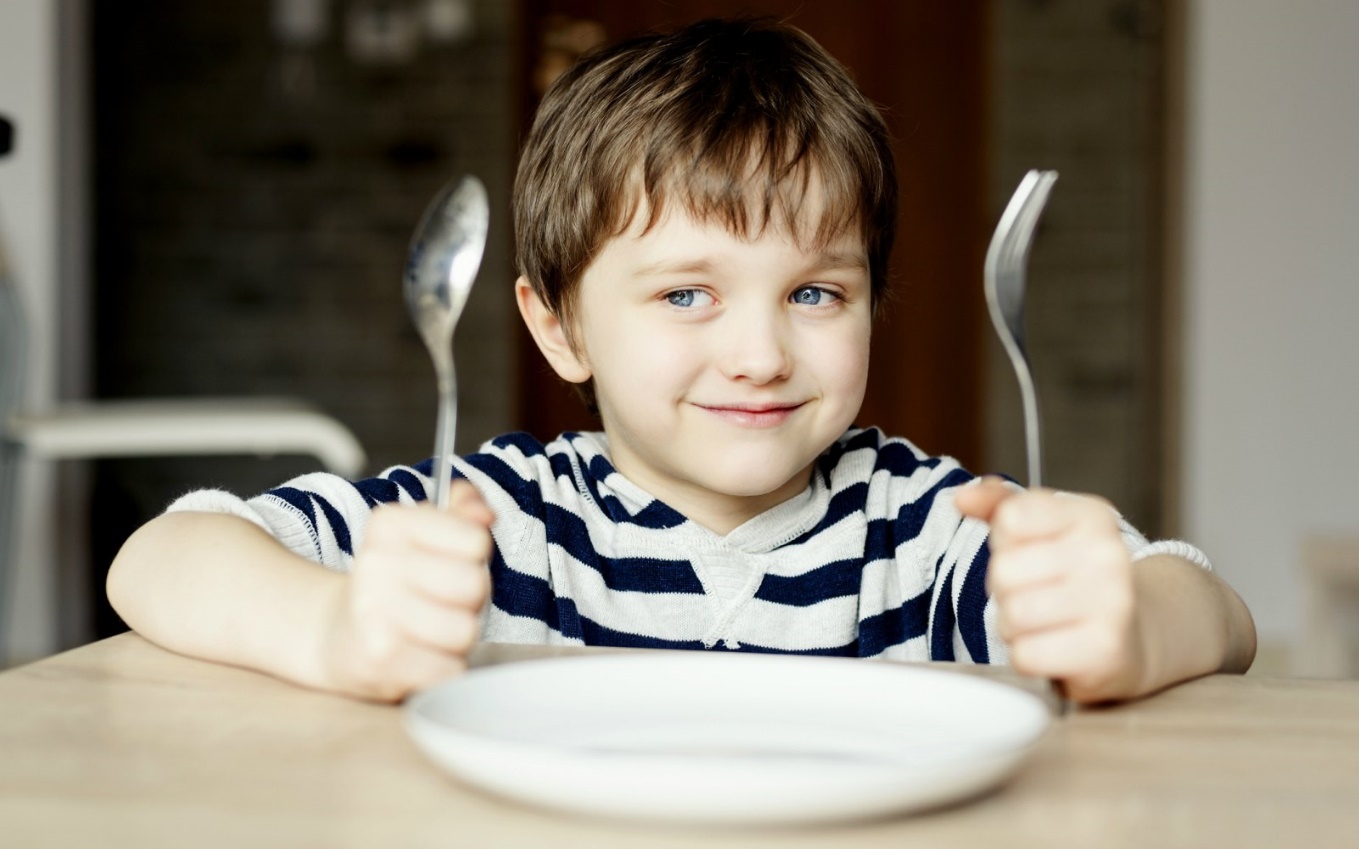 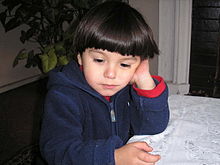 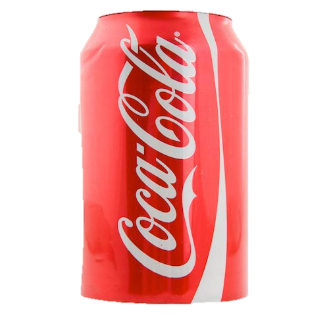 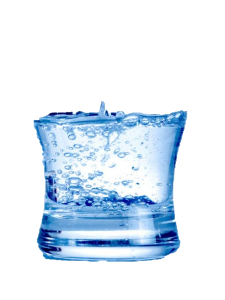 IN THE AFTERNOON
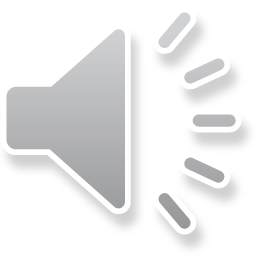 I LIKE…
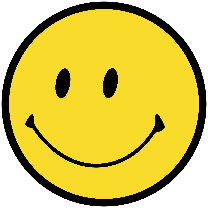 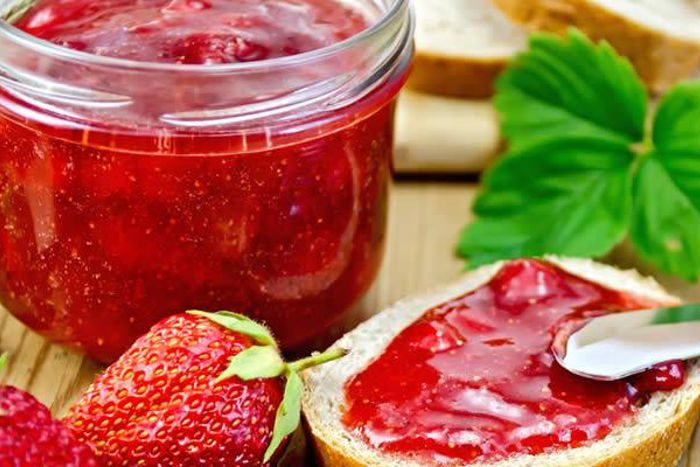 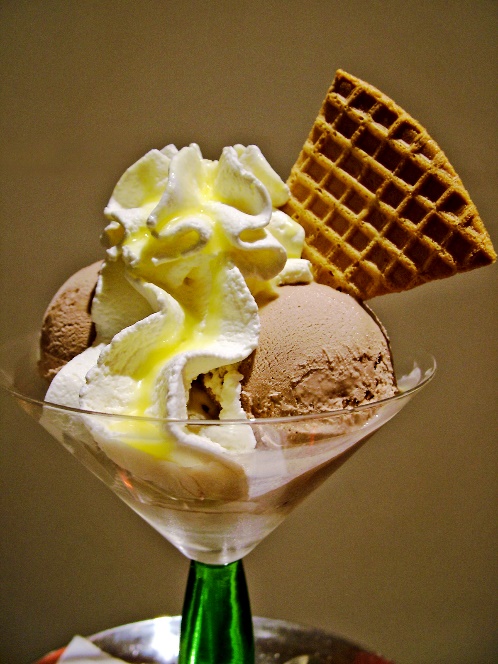 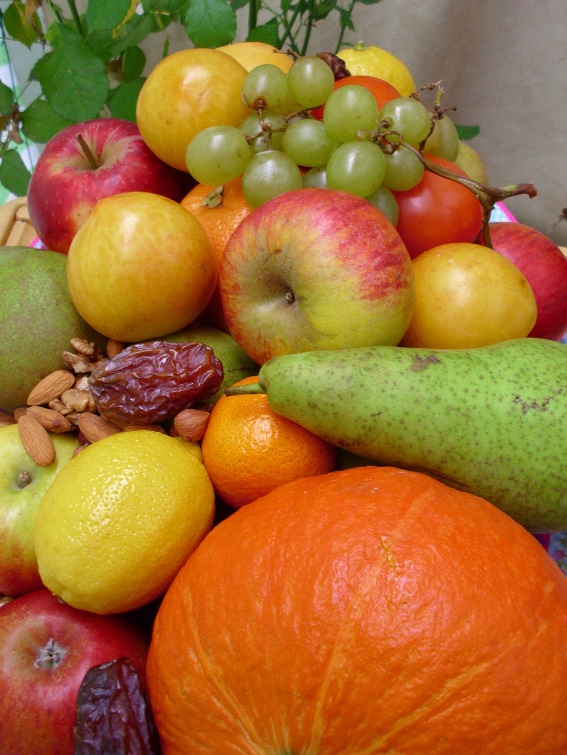 JAM
ICE CREAM
FRUITS
IN THE AFTERNOON
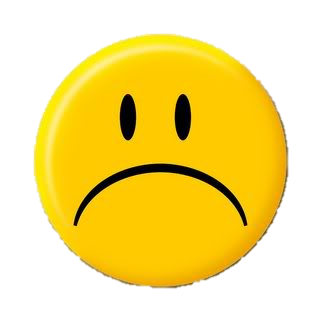 I DON’T LIKE…
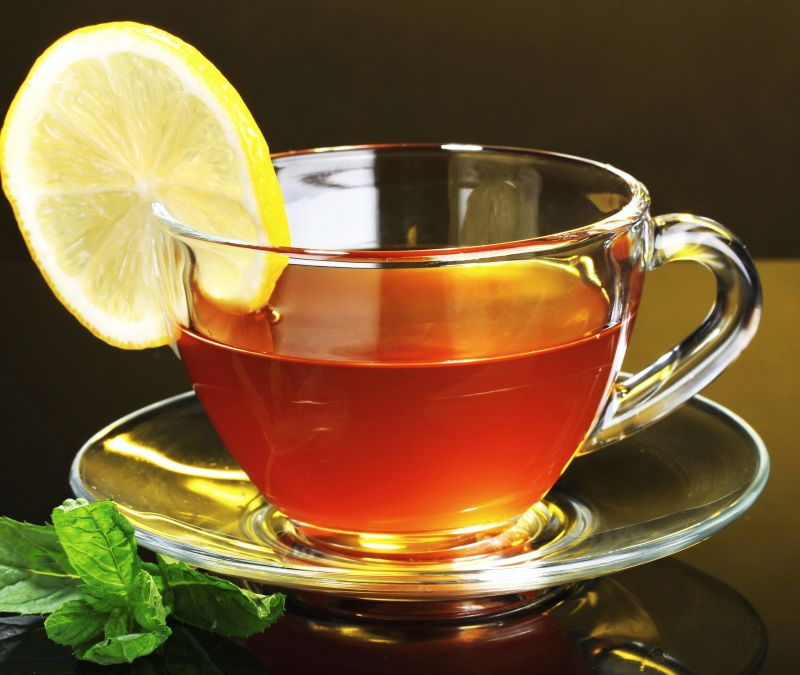 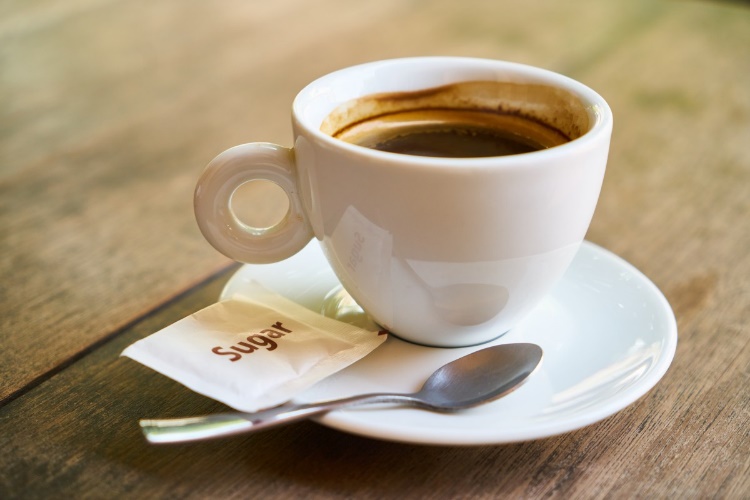 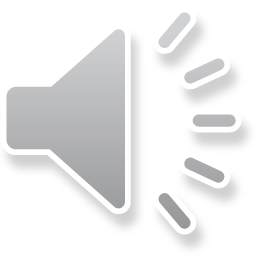 coffee
tea
What do you like?
At dinner…
We like pizza !
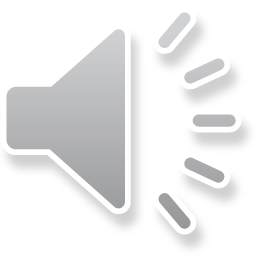 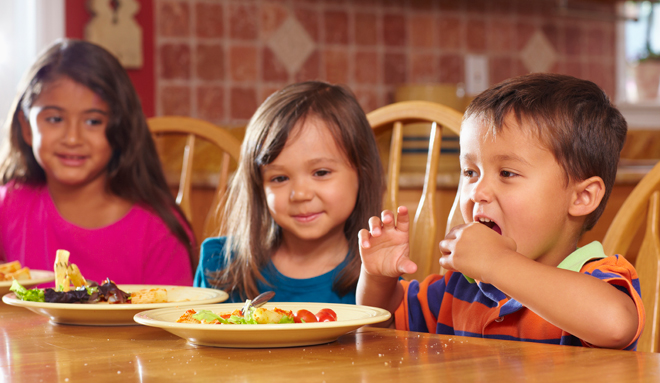 Testo regolativo
LET’S MAKE A CHOCOLATE MILK SHAKE 
Ingredients
Milk 
Chocolate
Sugar
whipped cream
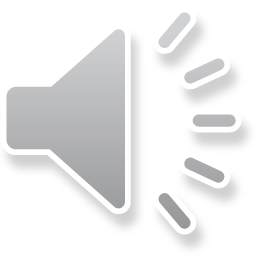 Instructions
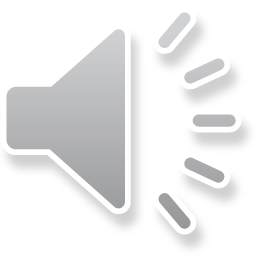 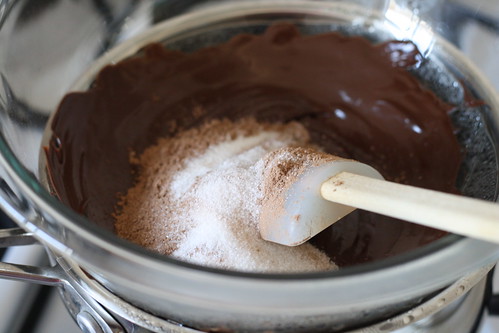 Mix the sugar and chocolate in a mixer

Add  milk  and mix 

Add whipped cream 

Put it in a glass 

Decorate milk shake with whipped cream
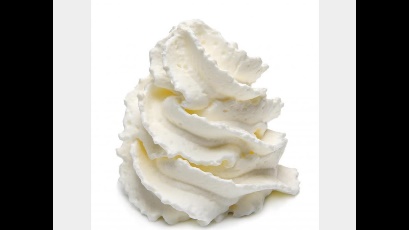 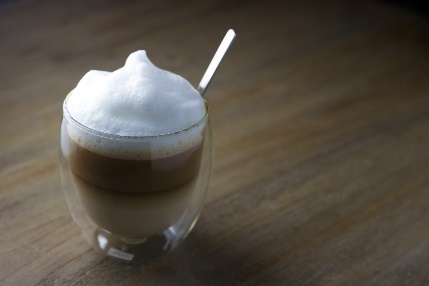